Cheaper fabric
Expensive fabric
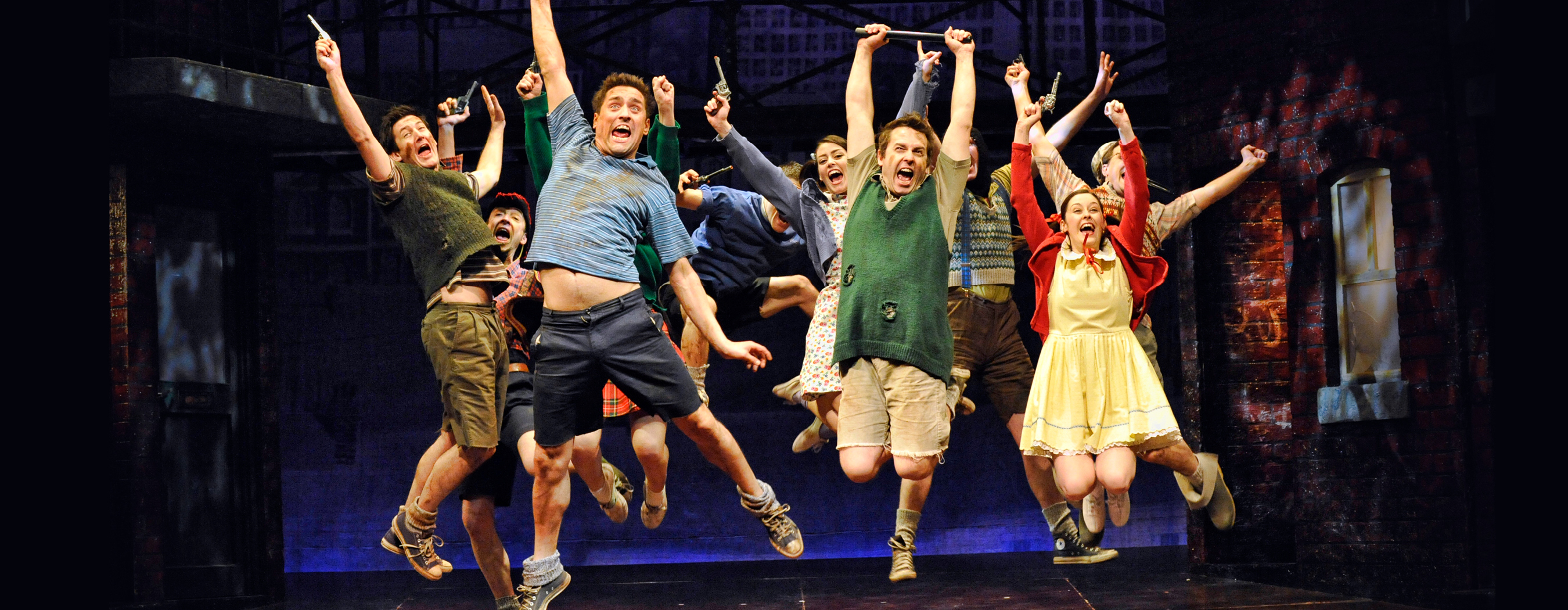 Colour palette: 
The range of colours of colours used 
Colour coding:
Using colours to indicate something about the characters, such as a family group or to suggest a characters transition by moving from muted tone to bright colours.
Decorative detail:
Buttons: Size, colour, plain or decorative
Embroidery: Decorative stitching 
Trim: Additional decorative items such as fur on the collar of cuffs of a jacket or a fringe on a skirt
Key Words
Analysis:
To show his/her middle class status 
To show his/her working class status 
To show she/he has been playing out 
To show she doesn’t have much money
To show the clothing has been passed down from older siblings
To show Mrs Lyons has the time to press Edward’s clothing and present him well
To help show the mood of the scene which is…
Describe - to give an accurate account of something in detail.
Analyse - to examine something in detail and explore why choices were made.
Extract – A short passage taken from the play
Tip – It is important that you can explain your design choices. For example, have you chosen bright clothing to show that he has an outgoing personality? Or chosen heavy boots which may make him seem more dangerous or threatening? Does he take care of his appearance or model himself on people he admire?
Hairstyle:
Short, Long, Styled?
Headwear:
Hat? 
Cap?
Bobbles? Clips?
Make up?
Clean-shaven or stubble? Clear complexion or spots?
Jacket: Leather? Cotton? Polyester? Fit: Loose? Fitted? Tailored?
Shape: Long? Short?
Shirt: Plain? Patterned? Tucked in or left out? Long sleeves or short? Rolled up or not?
Footwear: Trainers? Boots? Loafers? Materials: Suede? Leather? Cloth?
Trousers: Jeans? Chinos? Suit? Fit: Loose or tight? Short or long? Rolled or not? Condition: Worn or new? Patched?
Accessories: Watch? Bandana? Belt? Other?
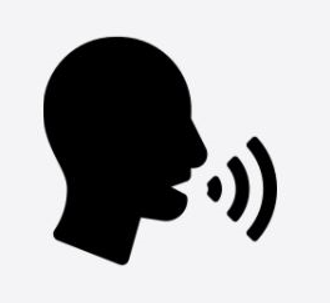 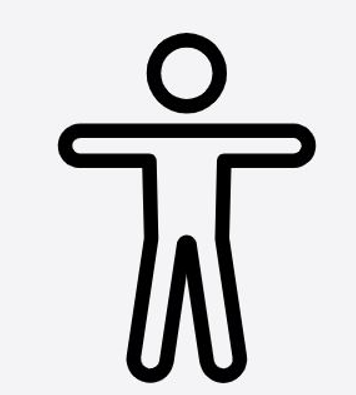 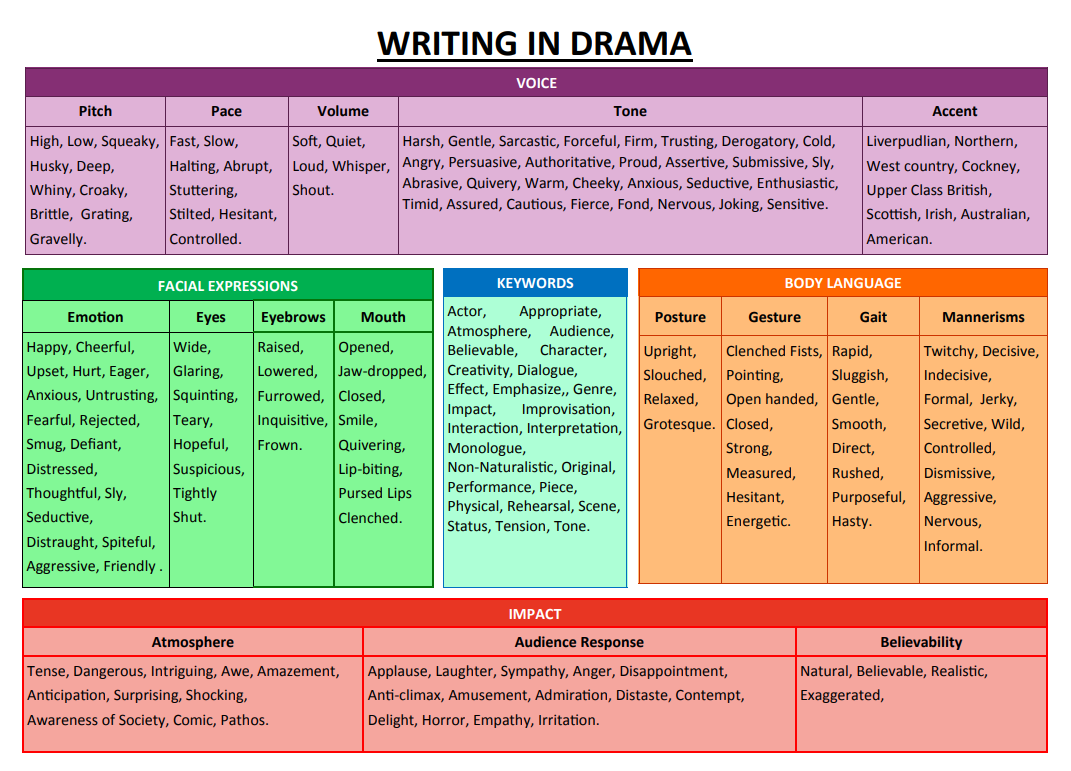